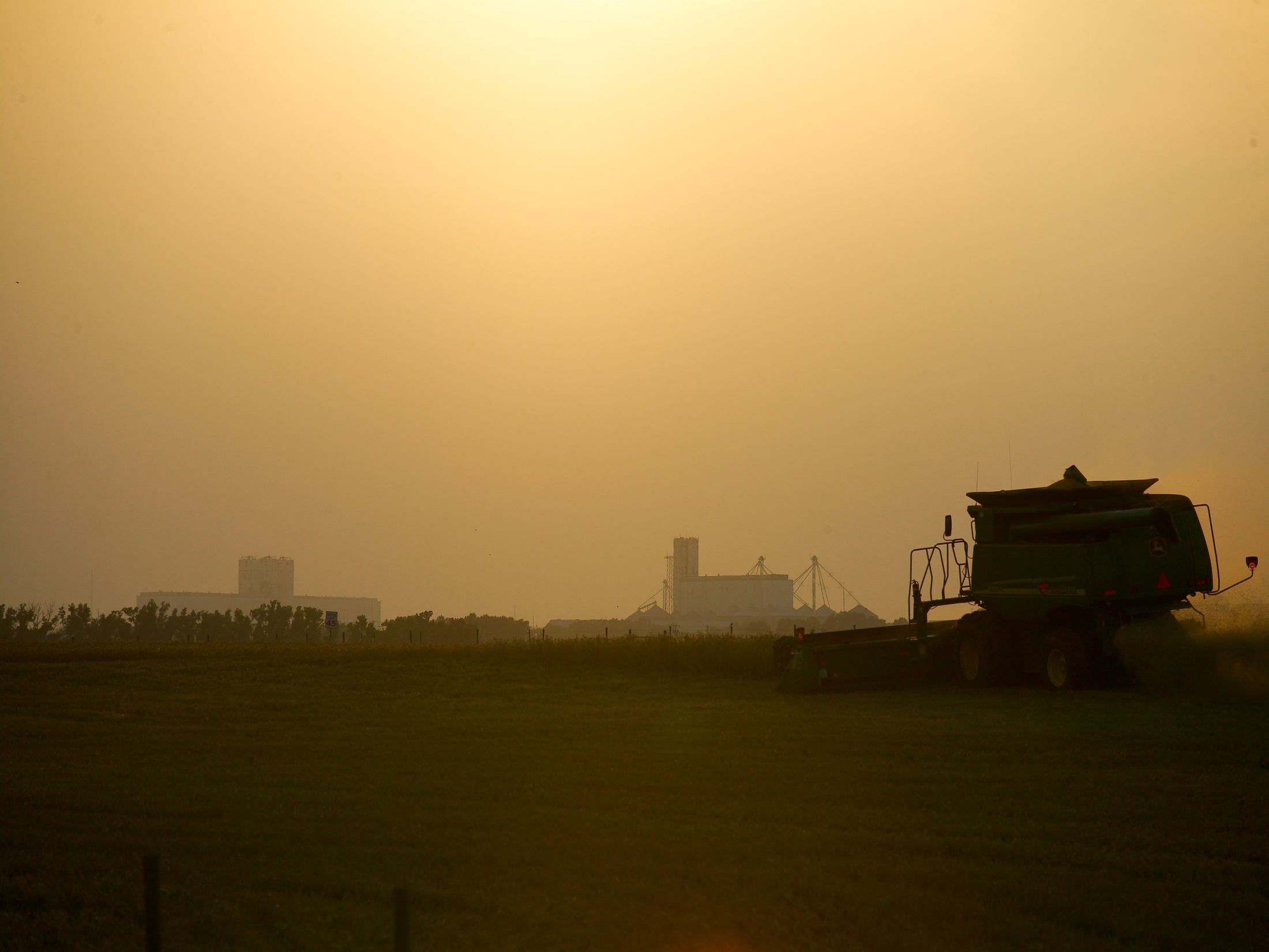 Oklahoma Farmland Rental Update
And What Rental Arrangement Might Work the Best for You
Roger Sahs, Extension Specialist
OSU Agricultural Economics Department
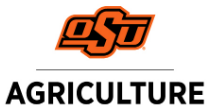 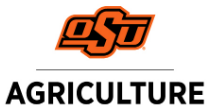 USDA/NASS (http://quickstats.nass.usda.gov/)
2019 Rental Rates for Non-irrigated Cropland
CIMARRON
TEXAS
HARPER
BEAVER
WOODS
NOWATA
GRANT
KAY
OTTAWA
ALFALFA
WASHINGTON
*
CRAIG
OSAGE
DELAWARE
WOODWARD
NOBLE
ROGERS
*
GARFIELD
MAJOR
PAWNEE
ELLIS
MAYES
TULSA
PAYNE
DEWEY
KINGFISHER
WAGONER
CREEK
CHEROKEE
BLAINE
LOGAN
ROGER
ADAIR
LINCOLN
MILLS
OKMULGEE
MUSKOGEE
< $21
CANADIAN
CUSTER
SEQUOYAH
OKLAHOMA
OKFUSKEE
*
WASHITA
MCINTOSH
*
$21 to $27.50
BECKHAM
CADDO
HASKELL
SEMINOLE
POTTAWATOME
HUGHES
CLEVELAND
PITTSBURG
GRADY
GREER
$27.50 to $33
KIOWA
LATIMER
MCCLAIN
*
HARMON
PONTOTOC
$33 +
GARVIN
LE FLORE
*
COMANCHE
*
JACKSON
COAL
STEPHENS
*
*
*
TILLMAN
MURRAY
PUSHMATAHA
COTTON
ATOKA
JOHNSTON
CARTER
MARSHALL
JEFFERSON
*
MCCURTAIN
CHOCTAW
LOVE
BRYAN
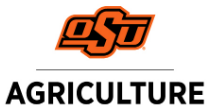 Source:  USDA-NASS
*  Indicates rate for Other (Combined) Counties
Average Annual Dryland Cash Rental Rates for Wheat ($/ac.)
North central
East
Northwest
Previous State Averages
2008 $33.14
2010 $31.78
2012 $32.80
2014 $35.54
2016 $36.01
Southwest
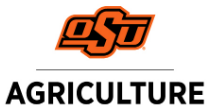 Source:  OSU Current Report-230
Wheat – Monthly Average Price
Received by Oklahoma farmers during the marketing year
$6.58 1st half of decade
$5.10 2018/19
$4.47 for 2020 harvest*
* Forward contract price based on Feb 24 KC July wheat price minus 20 cent basis.
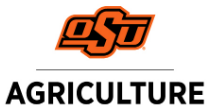 Source:  USDA-NASS
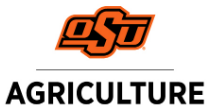 USDA/NASS (http://quickstats.nass.usda.gov/)
2019 Rental Rates for Pasture
CIMARRON
TEXAS
HARPER
BEAVER
WOODS
NOWATA
GRANT
KAY
OTTAWA
ALFALFA
*
*
WASHINGTON
CRAIG
OSAGE
DELAWARE
*
WOODWARD
NOBLE
ROGERS
*
GARFIELD
MAJOR
PAWNEE
ELLIS
MAYES
TULSA
PAYNE
DEWEY
*
KINGFISHER
WAGONER
CREEK
CHEROKEE
BLAINE
LOGAN
ROGER
ADAIR
LINCOLN
MILLS
OKMULGEE
MUSKOGEE
*
< $12
CANADIAN
CUSTER
SEQUOYAH
OKLAHOMA
OKFUSKEE
*
WASHITA
MCINTOSH
*
$12 to $14.99
BECKHAM
CADDO
HASKELL
SEMINOLE
POTTAWATOME
HUGHES
CLEVELAND
PITTSBURG
GRADY
GREER
$15 to $16.99
KIOWA
*
LATIMER
MCCLAIN
*
HARMON
PONTOTOC
$17 +
GARVIN
LE FLORE
COMANCHE
*
JACKSON
COAL
STEPHENS
TILLMAN
MURRAY
PUSHMATAHA
COTTON
ATOKA
JOHNSTON
CARTER
MARSHALL
JEFFERSON
MCCURTAIN
CHOCTAW
LOVE
BRYAN
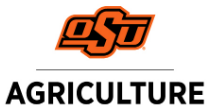 Source:  USDA-NASS
*  Indicates rate for Other (Combined) Counties
Average Annual Pasture Cash Rental Rates ($/acre)*
North central
Northwest
East
Southwest
* 2018 Average (black font)
   2018 Median (blue font)
   2016 Average (red font)
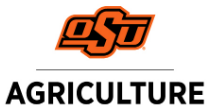 Source:  OSU Current Report-216
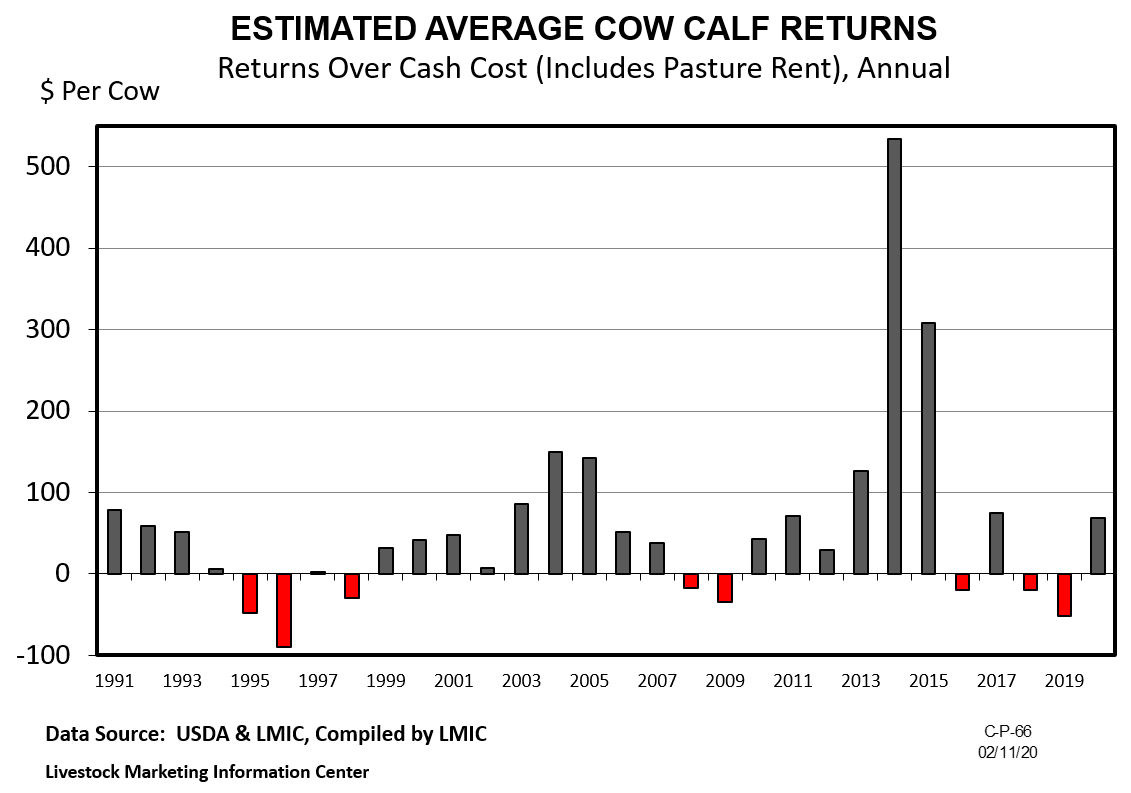 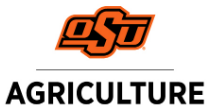 What Rental Arrangement Might Work the Best for You?
What portion of the income do I receive?
What portion of the costs do I contribute?
What portion of the risk do I bear?
What crop and land management practices will be followed?
What will be the condition of the land and improvements at the end of the lease?
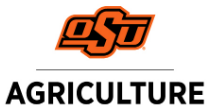 Cash lease agreements
Tenant pays landlord a fixed amount per acre per year.
	-$/acre or $/head for grass pasture
	-$/hd/day or $/cwt./mo. for grazing wheat/crop residues
	 -$/acre for cropland
May be single or multi-year in duration
Can add flexible component.
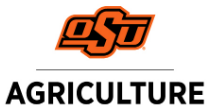 Determining a Fair Cash Rent
Market approach
Landlord’s costs plus return to equity
Residual income method
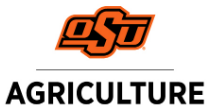 Cash lease advantages
Landlord
More stable income
Payment can be scheduled for any time of year
Eliminates or greatly reduces cash expenditures
Reduced management responsibility
Shifts risk
Fewer potential conflicts about sharing and marketing crops
Tenant
Total managerial freedom
Fewer chances of conflict over decisions
Receive all benefits of a “good year” and superior management
Eliminates time and effort associated with dividing crops and input purchases as well as the related record keeping
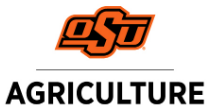 Cash lease disadvantages
Tenant
Must shoulder all the price and yield risk if the agreement lacks flexibility
Large capital requirements for inputs
May be required to pay part of the rent early in the year before the crop is planted
Landowners may attribute above average yields to soil rather than management
Landlord 
Can become inequitable due to changes in prices, costs and technology
Fewer opportunities for income tax management
Will not realize benefits of good price and/or yield years if the agreement is not flexible
Greater chance of soil depletion or overstocking pasture
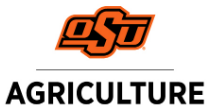 Share lease agreements
Landlord and tenant share proportionally in costs and risks of production, then share returns accordingly
May be single or multi-year
Typically 2/3 tenant crop share in OK
$/lb. of gain on wheat pasture-production risk shared by pasture owner and cattle owner.
Yield increasing inputs should be shared as the same percentage as returns.
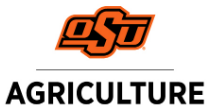 Determining Equitable Share Arrangements
Determine the percent contribution of total value of items contributed by each party, then….
Share total returns in the same proportion as total expenses are contributed
Adjust share arrangements to reflect the impact of new technologies, improvements, land quality 
Compensate tenant at the end of the lease for the unused portion of investments
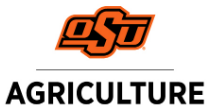 Share lease advantages
Landlord
Receives benefits of good price and/or yield years
Land and improvements are more likely to be maintained
Tenant
Less capital may be required
Less experienced tenants can benefit from the landowner’s managerial input
Share price and yield risk with landowner
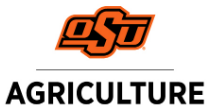 Share lease disadvantages
Tenant
Need to discuss management practices with landlord on a continuing basis
Joint decisions result in more opportunities for conflicts
Must share benefits of a “good year” and superior management
Must maintain records of shared expenses and divide crops
Landlord
More variable income and increased risk
Need to discuss management practices with tenant on a continuing basis
Increased capital requirements associated with share of cash expenses
Must maintain records of shared expenses
Increased responsibilities
More possibilities for conflicts with tenant
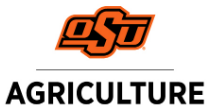 Put Your Agreement in Writing!
Encourages understanding by both parties
Serves as a reminder of terms agreed upon
Legal resource and guide for heirs
Serves as documentation for tax purposes
Consult with a lawyer as needed!
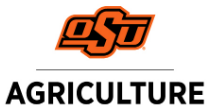 [Speaker Notes: Memorandum of understanding
Provides legal protection]
Additional Resources
OSU Fact Sheets and Current Reports: 
	facts.okstate.edu for mobile-friendly version, http://factsheets.okstate.edu/ for pdfs
Oklahoma Pasture Rental Rates, CR-216
Oklahoma Cropland Rental Rates, CR-230
Tax Aspects of Leasing, AGEC-940

More land rental information
OSU ag land lease website: http://aglandlease.info/
NCFMC website: http://aglease101.org/
Kansas City Federal Reserve Bank https://www.kansascityfed.org/
USDA NASS  https://www.nass.usda.gov/
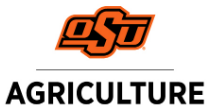 Thanks for stopping by!
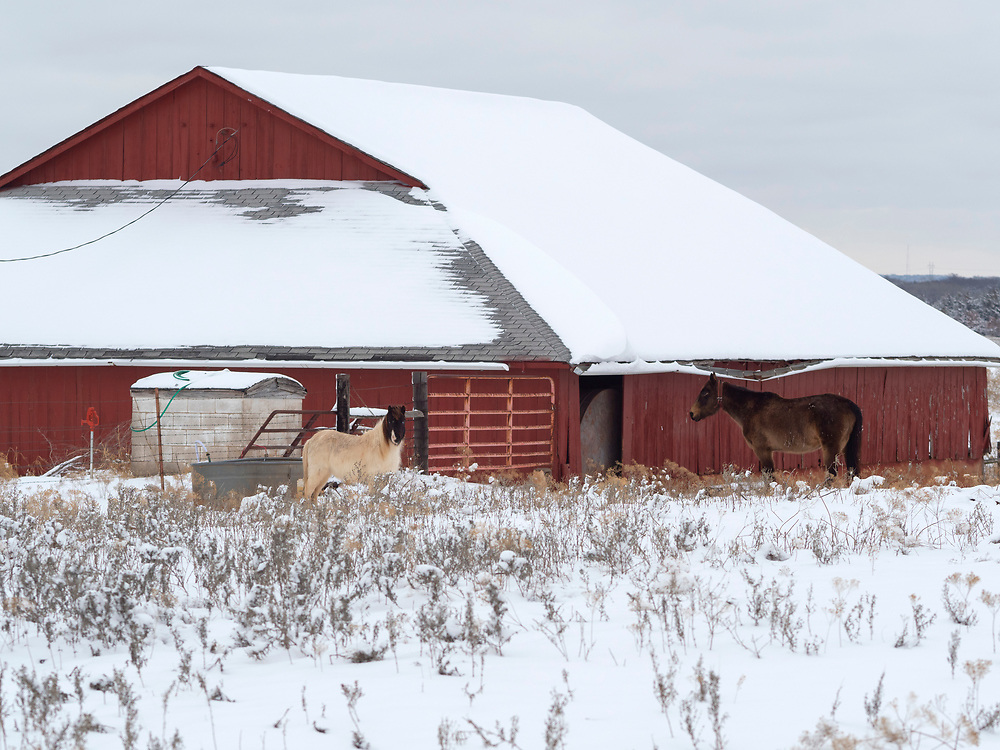 Roger Sahs
520 Ag Hall
405/744-9836
roger.sahs@okstate.edu
Survey link:
https://okstatecasnr.az1.qualtrics.com/jfe/form/SV_8IhwW9CeEaQ6qfb
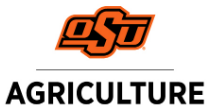